Update
08Aug2017

The relationship between GEFS predicted SCP and observed LSR is the basis for the development of a hybrid forecasting system.
Cross-validations indicate that the forecast skill (anomaly correlation) is consistent with the correlation between model predicted SCP and OBS LSR.
Thus, a higher correlation (GEFS SCP, OBS LSR) may indicate a better forecast skill for LSR.
The correlation (GEFS SCP, OBS LSR) can be increased by averaging both SCP and LSR anomalies in a larger domain (e.g., 5o×5o) prior to calculating the correlation.
One-point correlation suggests that for weekly LSR data, 5o×5o area-averaged anomalies shows better spatial coherence than the 0.5o×0.5o anomalies.
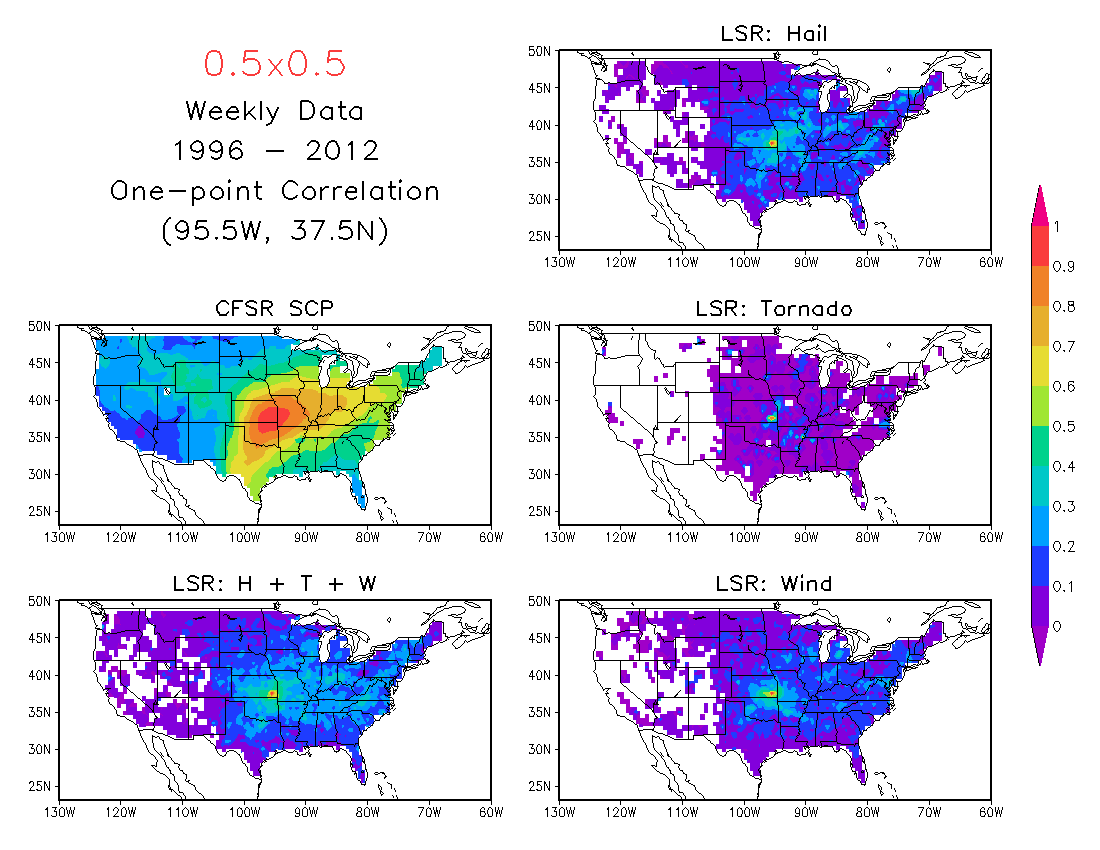 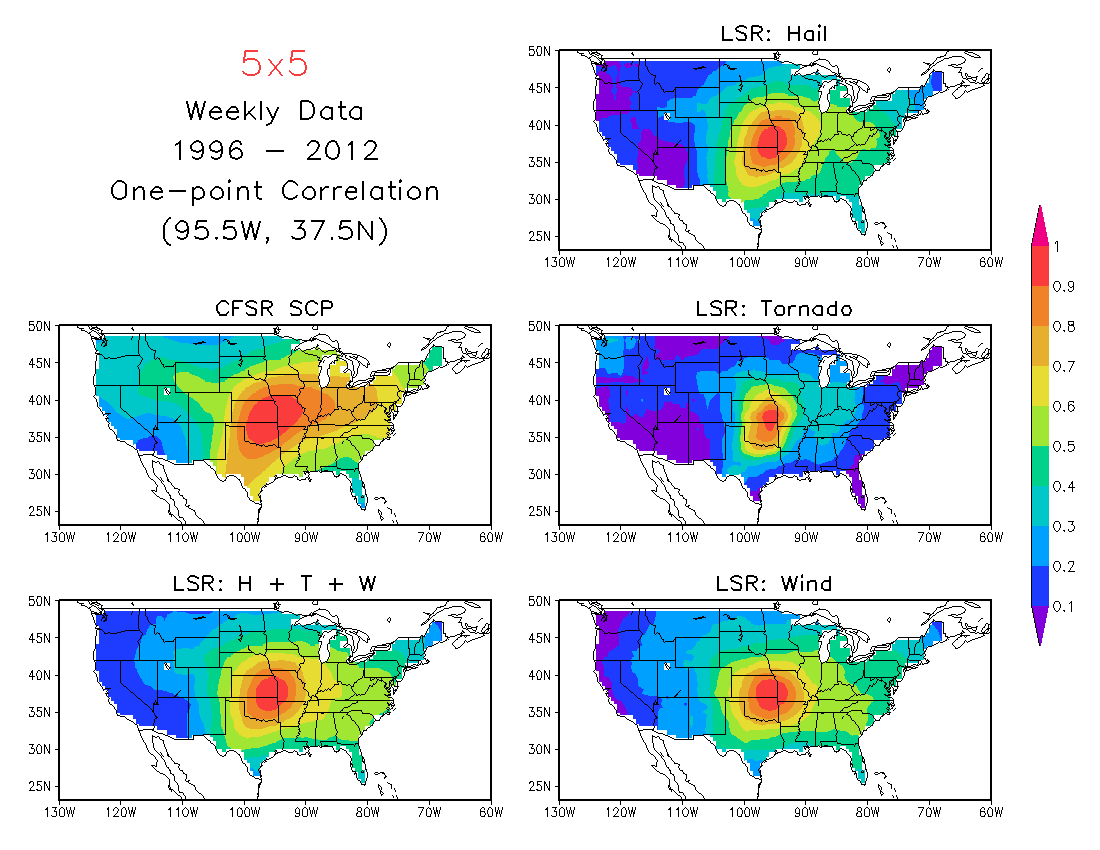 Better spatial coherence for 5o×5o area-averaged LSR anomalies
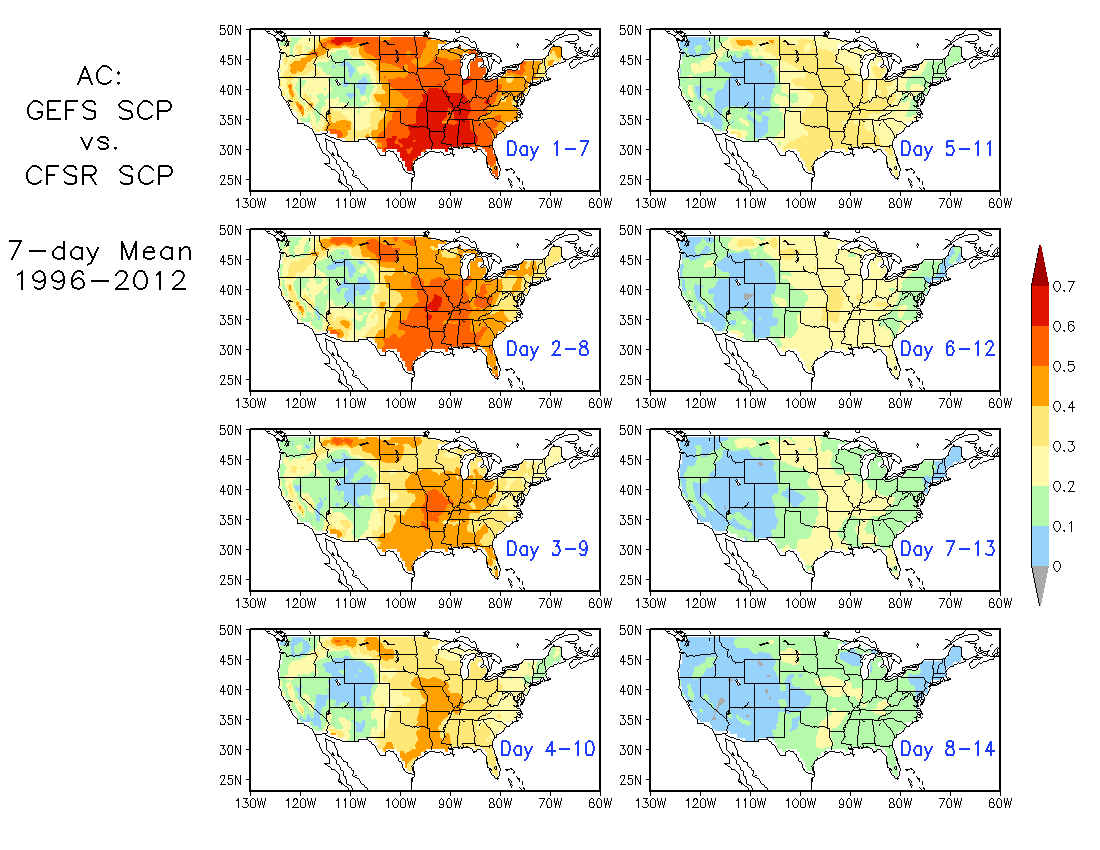 0.5o×0.5o
Forecast Skill 
for SCP
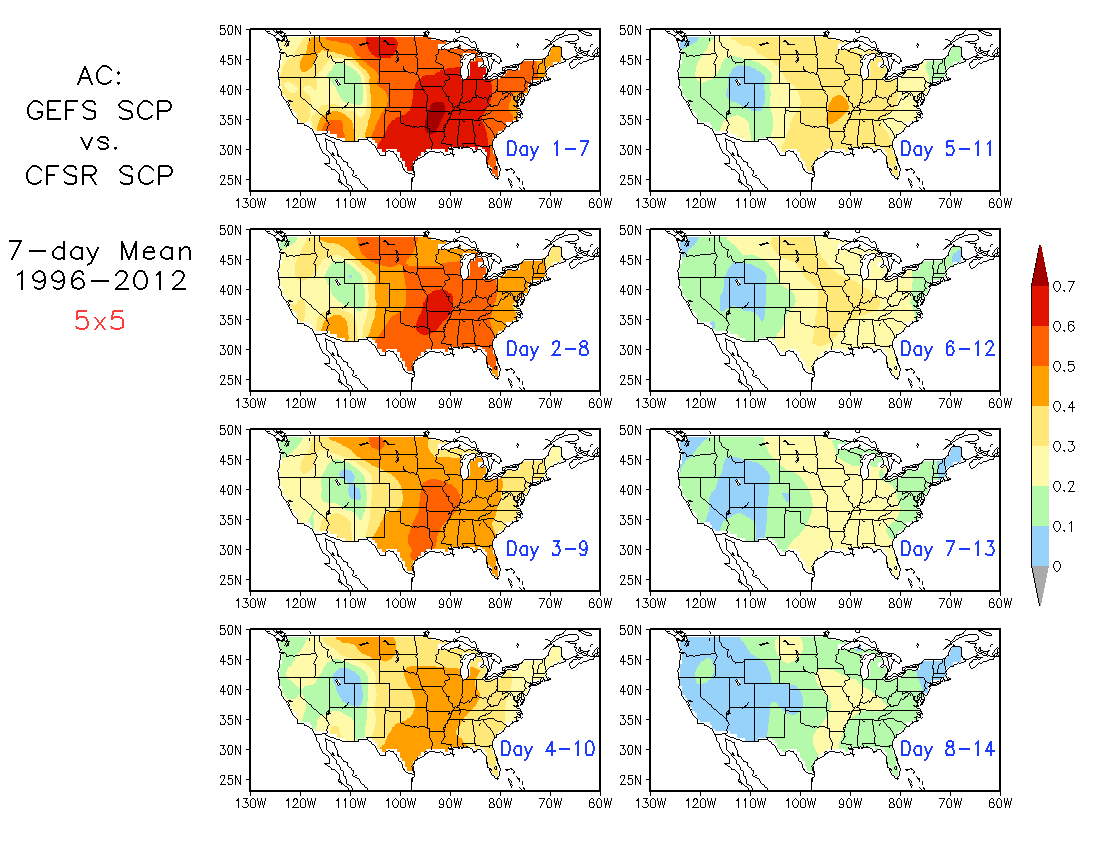 Slightly higher skill
5o×5o
Forecast Skill 
for SCP
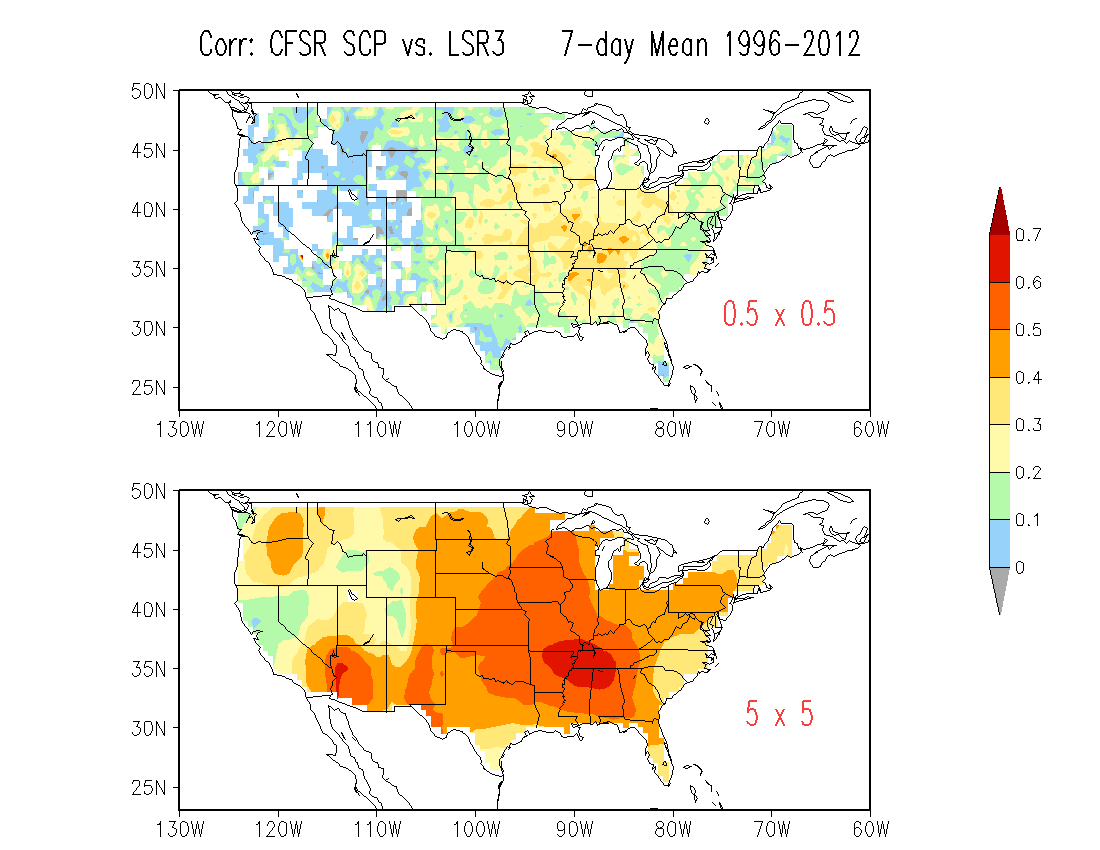 OBS
Significantly increased correlation
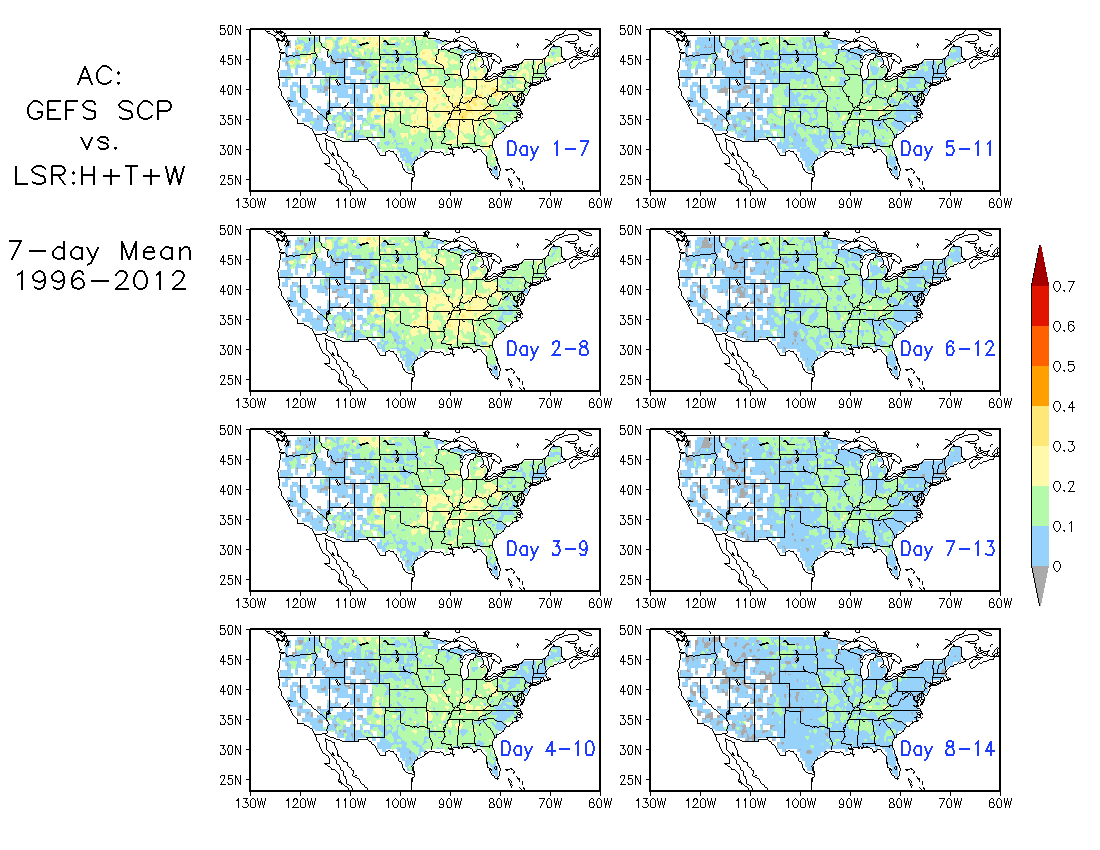 Week 1
0.5o×0.5o
Week 2
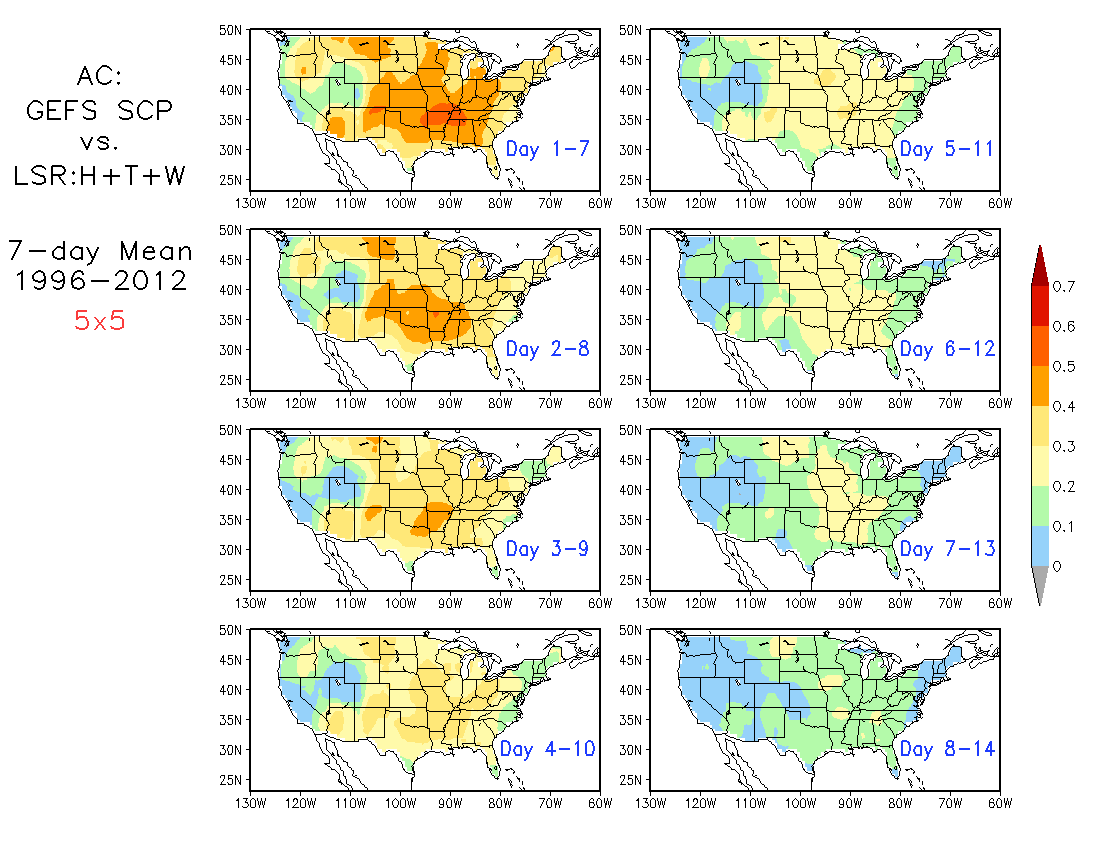 Week 1
5o×5o
Week 2
0.5o×0.5o
Week 1                                                                       Week 2
3-month Window
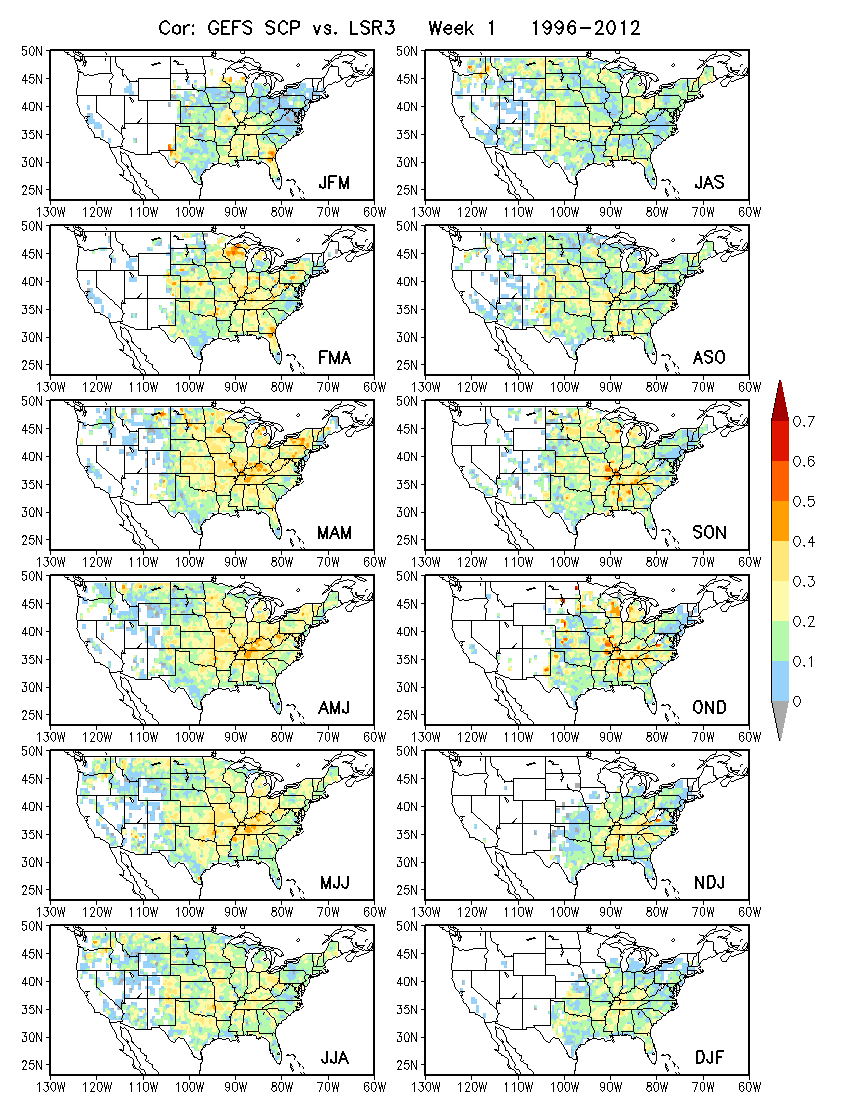 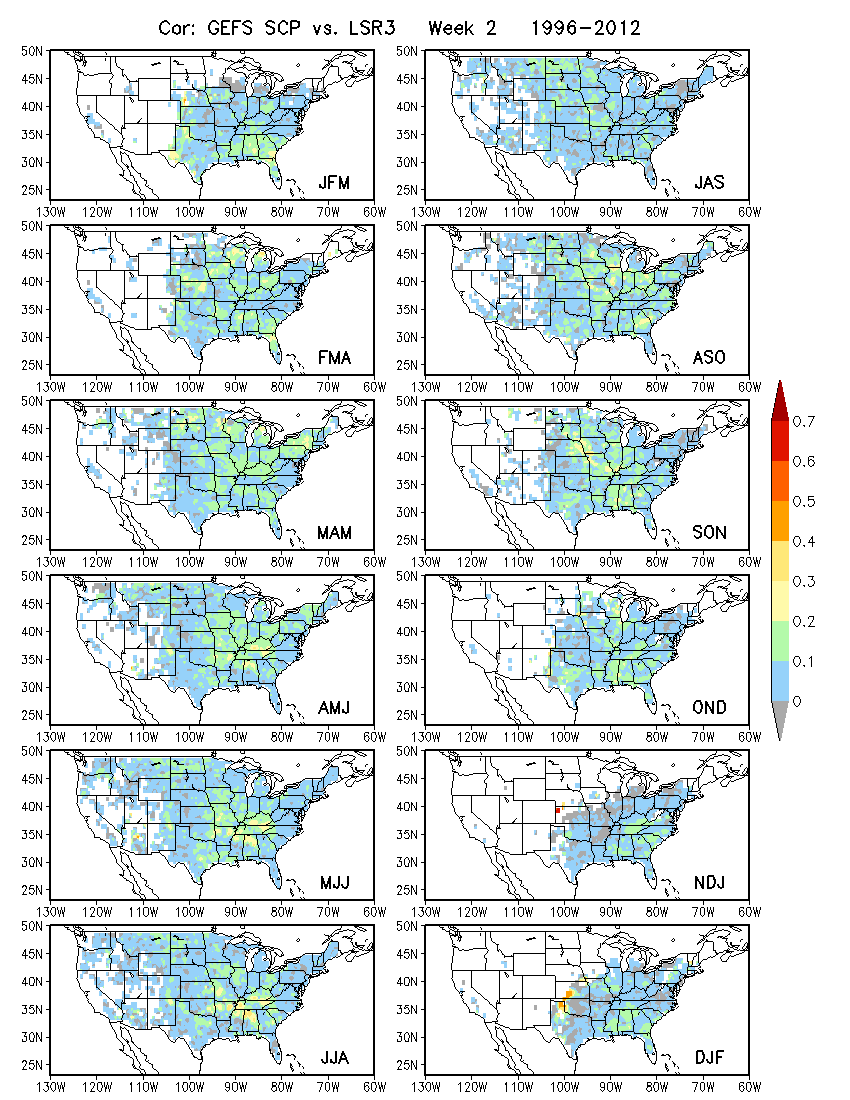 5o×5o
Week 1                                                                       Week 2
3-month Window
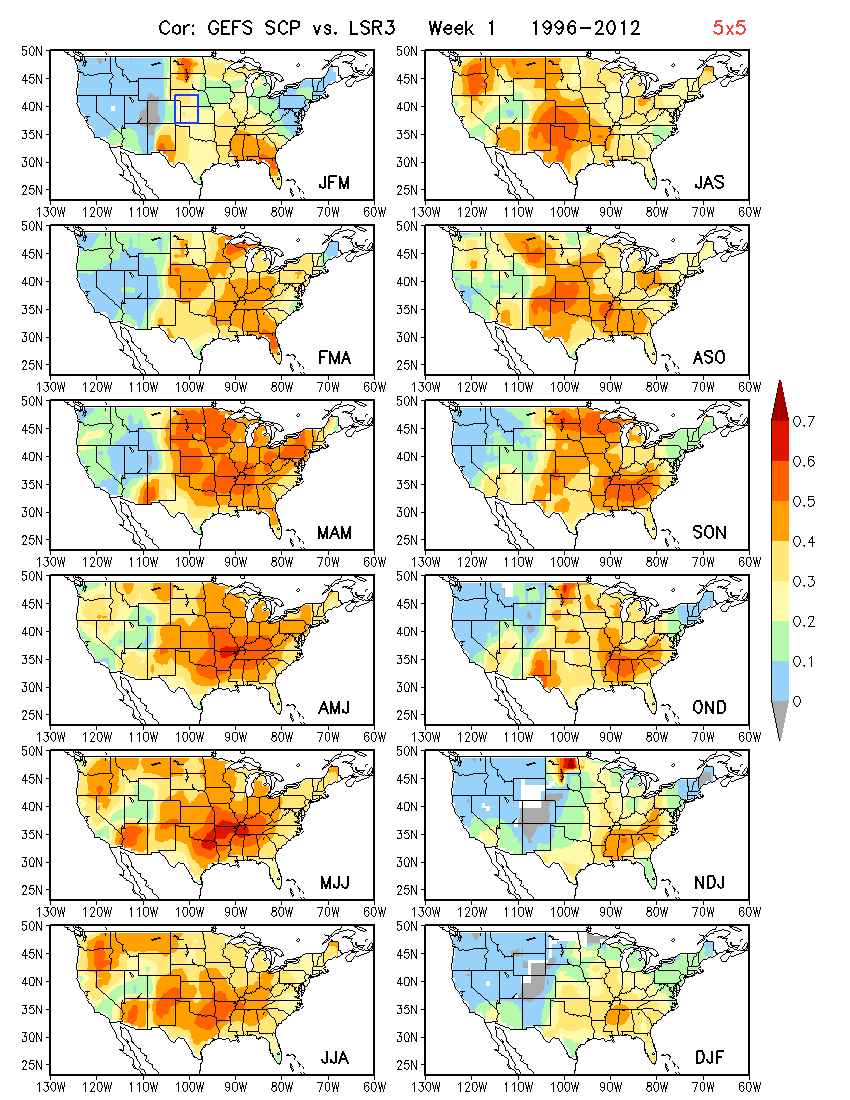 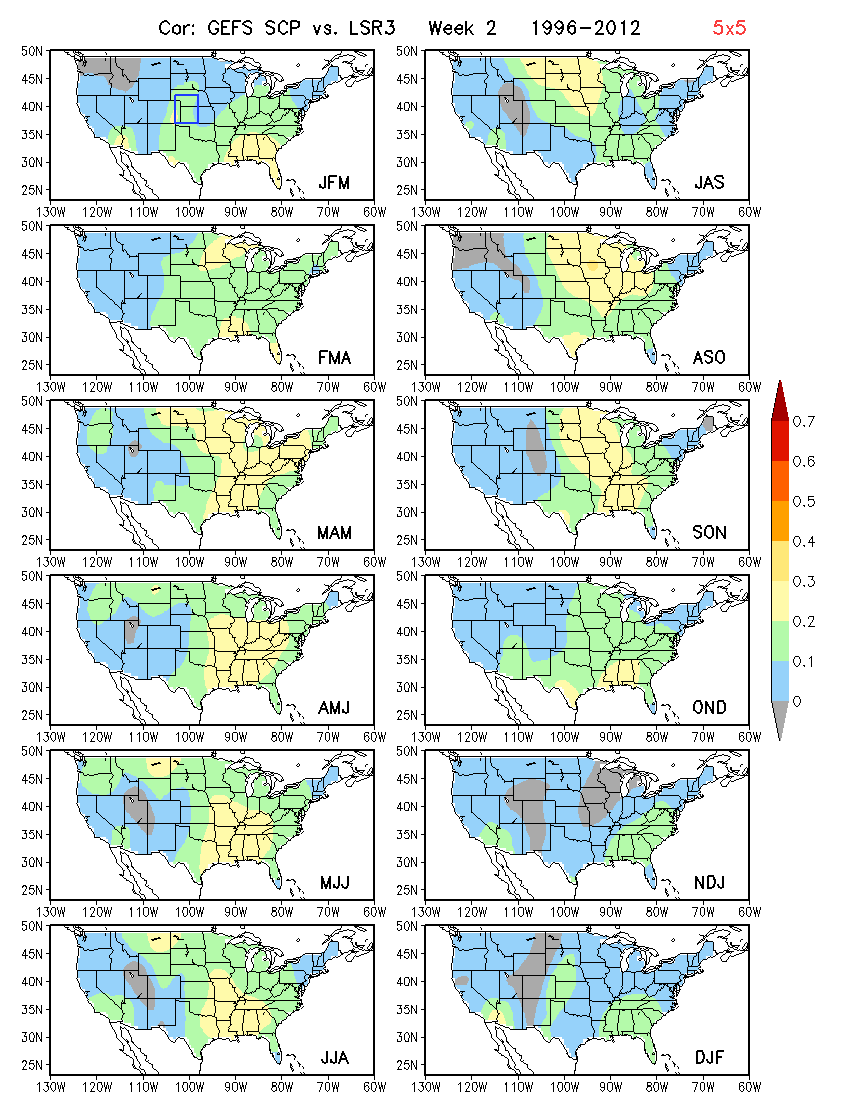